ՄԱԹԵՄԱՏԻԿԱ 5
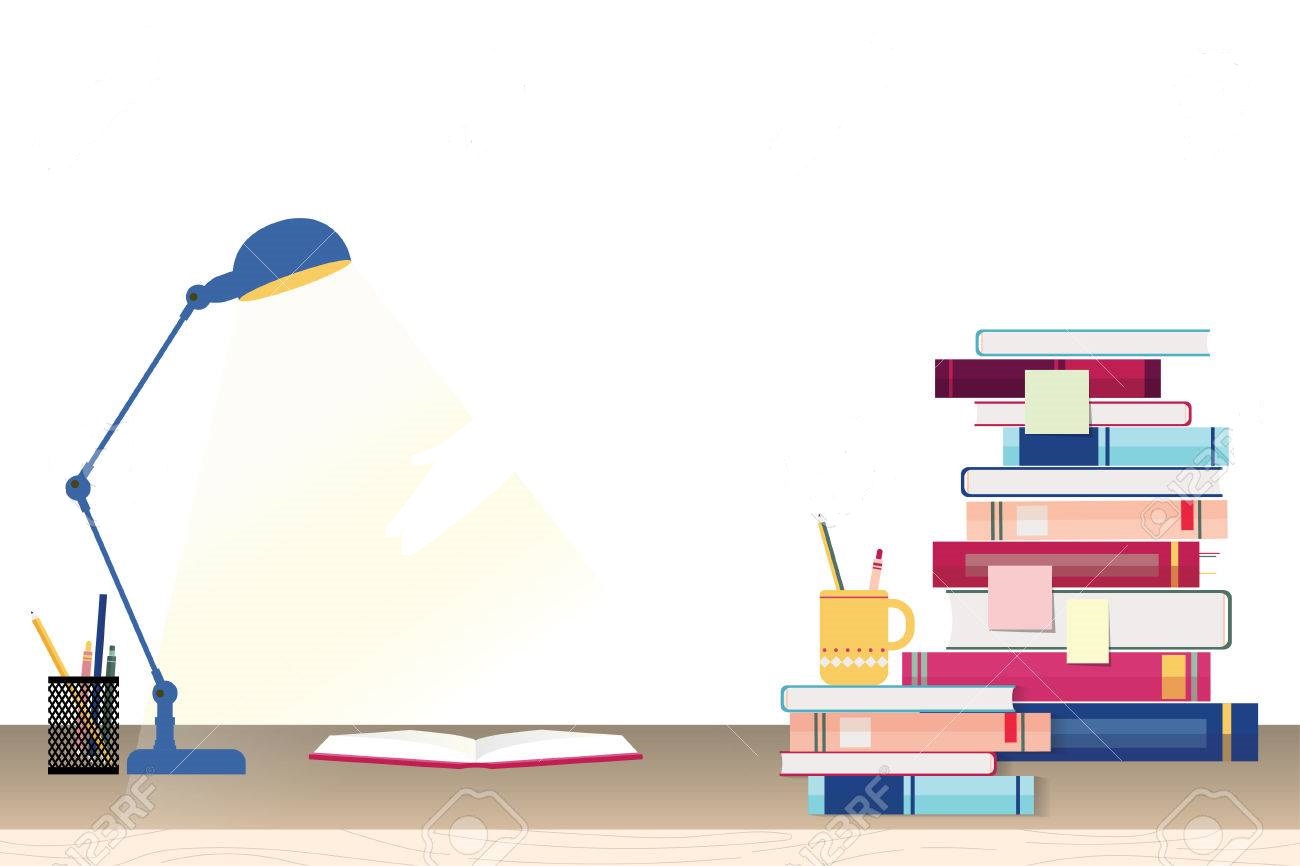 Թվանշաններ:
Թվերի գրառումը
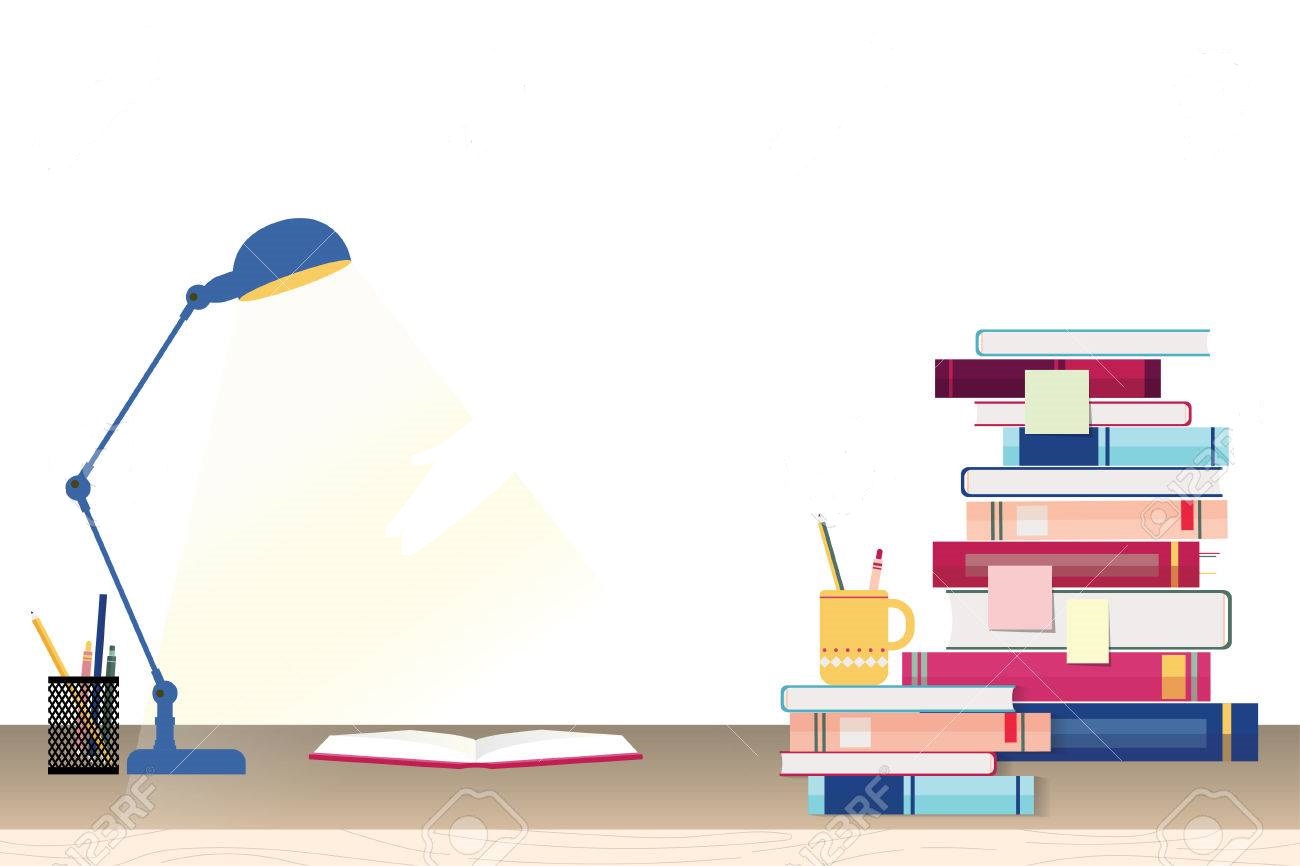 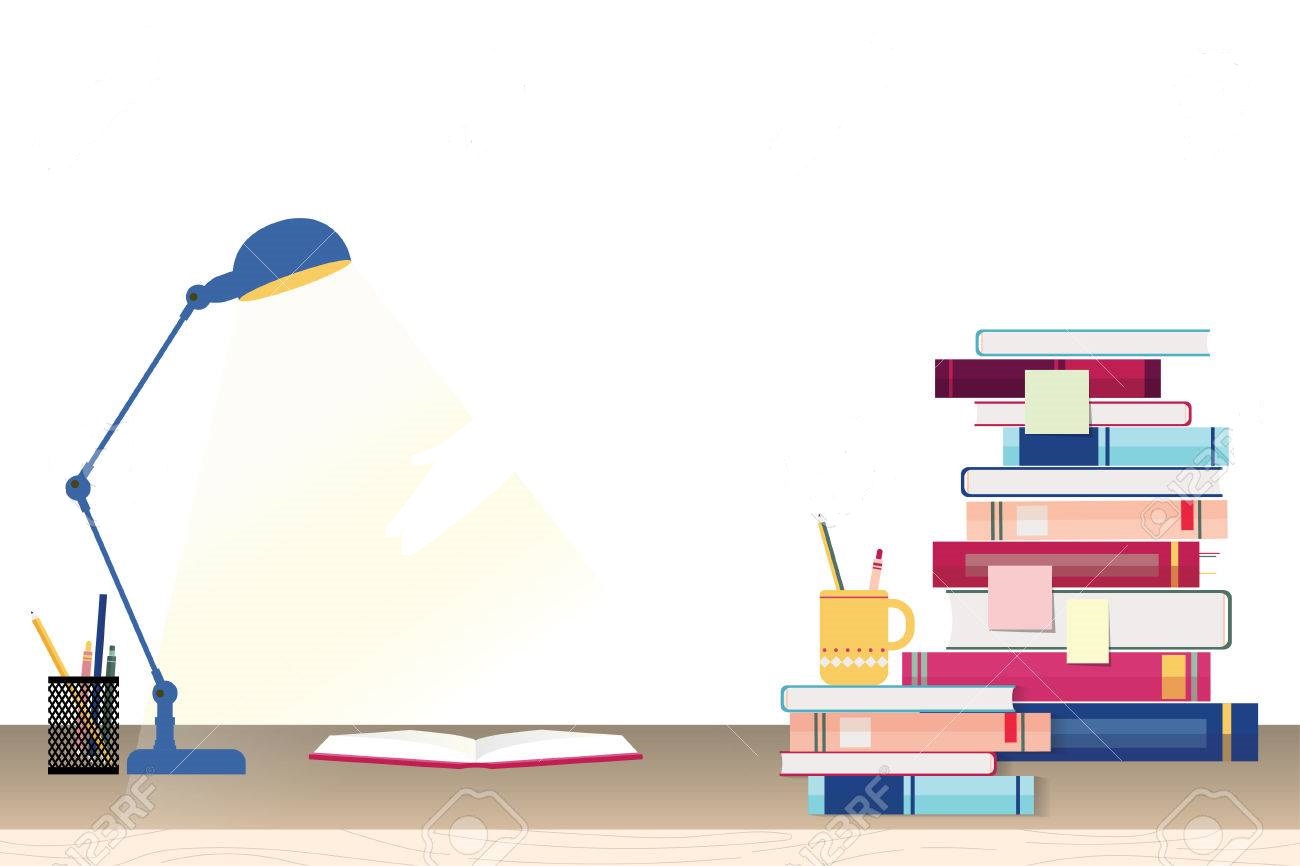 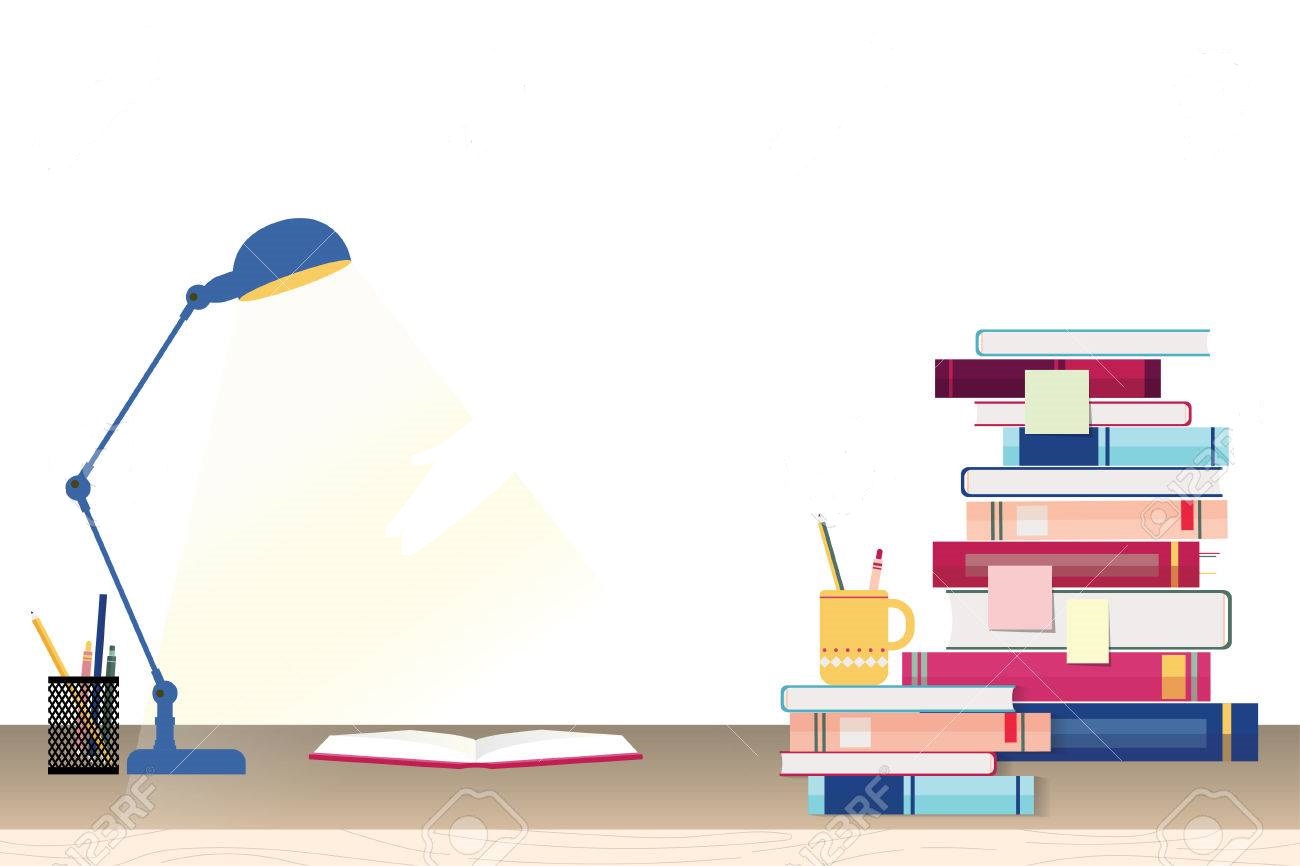 Դաս 1
Գայանե Սիմոնյան
Կոտայքի մարզի Ակունքի միջն. դպրոց
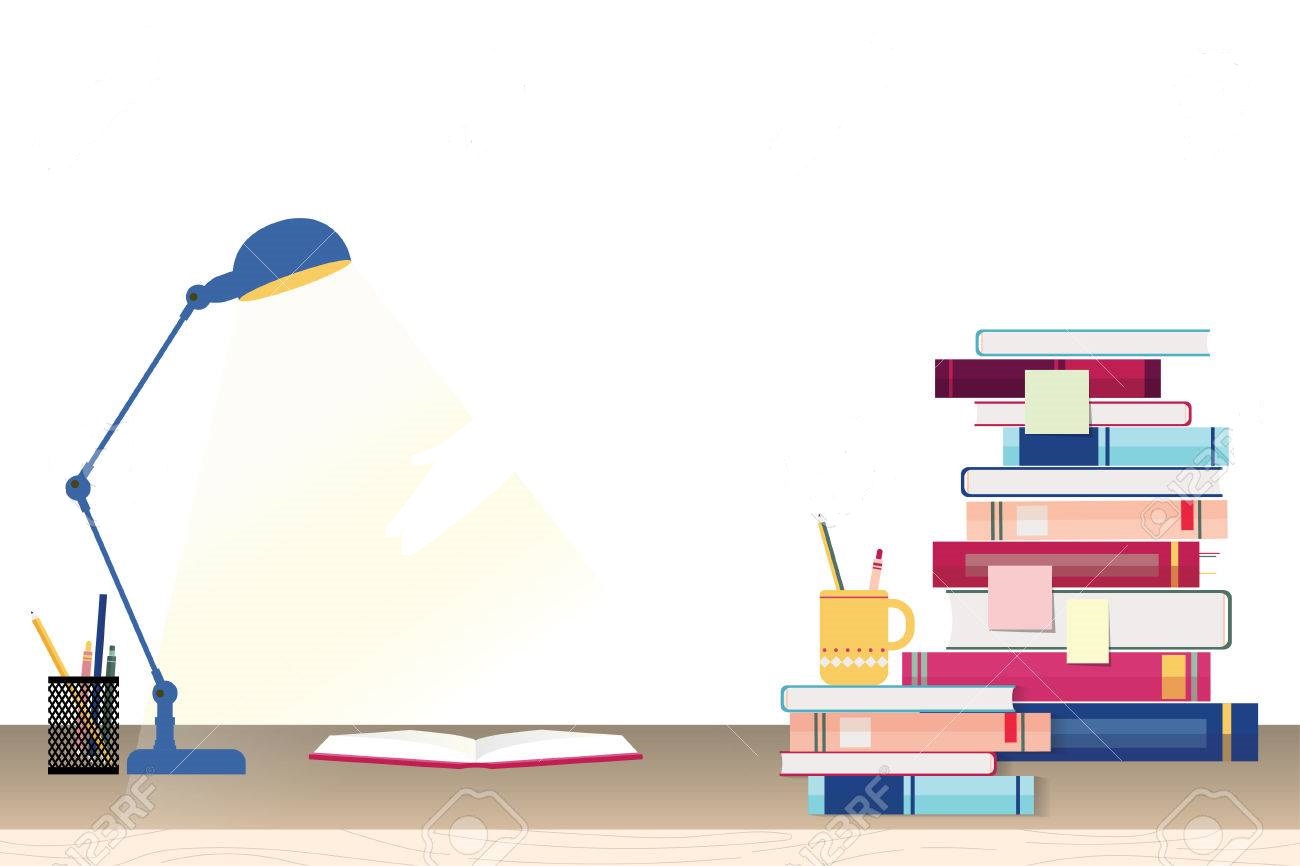 Թվերը  գրի  են  առնվում  ընդամենը  տասը  նշանների  միջոցով,  որոնք  կոչվում  են թվանշաններ`
,
,
,
,
,
,
,
,
,
:
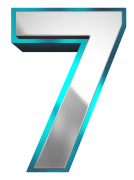 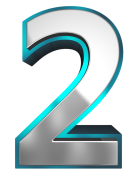 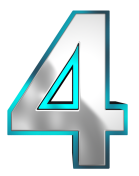 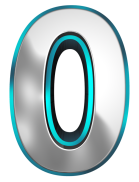 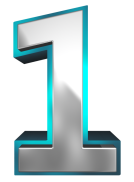 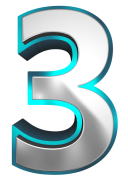 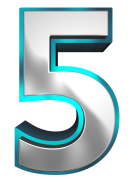 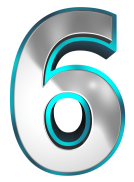 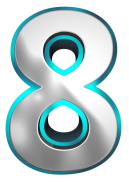 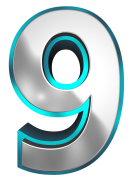 Օրինակ`
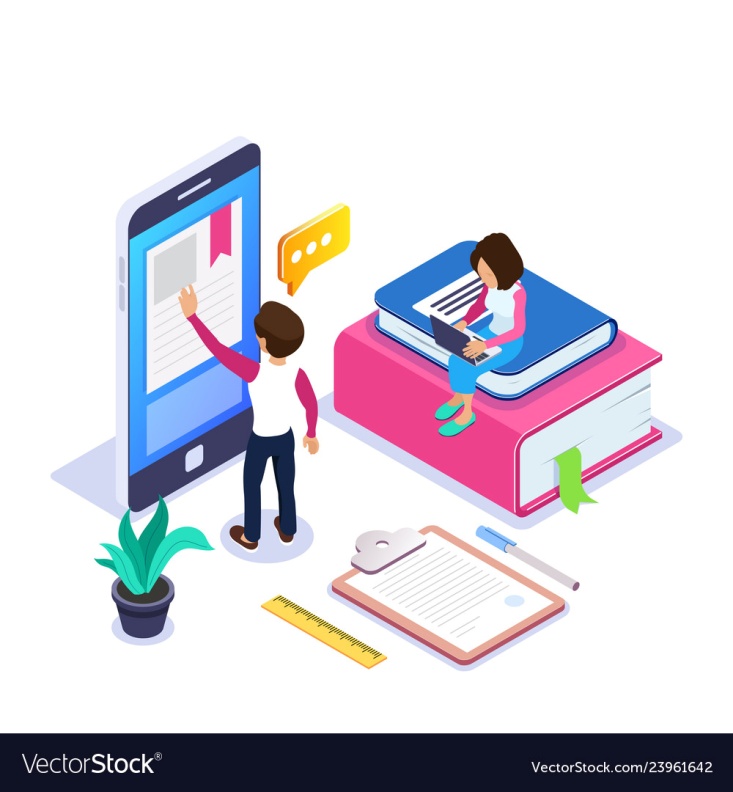 734,  25,  40018,  9641,
555,  973,  123456789:
Թվերի  այս  հրաշալի  հատկությունը  բացատրելու  համար  հիշենք,  թե  ինչ  իմաստ  ունեն  այդ  թվանշանները:
1=1
1+1= 2
1+1+1= 3
1+1+1+1= 4
1+1+1+1+1= 5
1+1+1+1+1+1= 6
1+1+1+1+1+1+1= 7
1+1+1+1+1+1+1+1= 8
1+1+1+1+1+1+1+1+1= 9
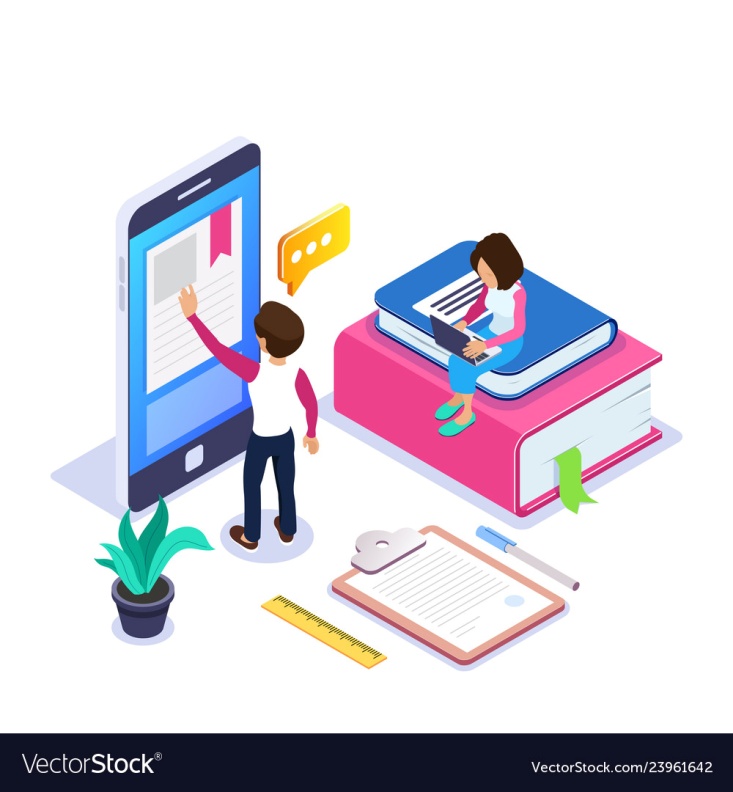 Թվանշաններից   յուրաքանչյուրը,  սկսած
2-ից,  որոշակի  քանակով  մեկերի  գումարի  նշանակումն  է:
Թվերի  այս  հրաշալի  հատկությունը  բացատրելու  համար  հիշենք,  թե  ինչ  իմաստ  ունեն  այդ  թվանշանները:
1=1
1+1= 2
1+1+1= 3
1+1+1+1= 4
1+1+1+1+1= 5
1+1+1+1+1+1= 6
1+1+1+1+1+1+1= 7
1+1+1+1+1+1+1+1= 8
1+1+1+1+1+1+1+1+1= 9
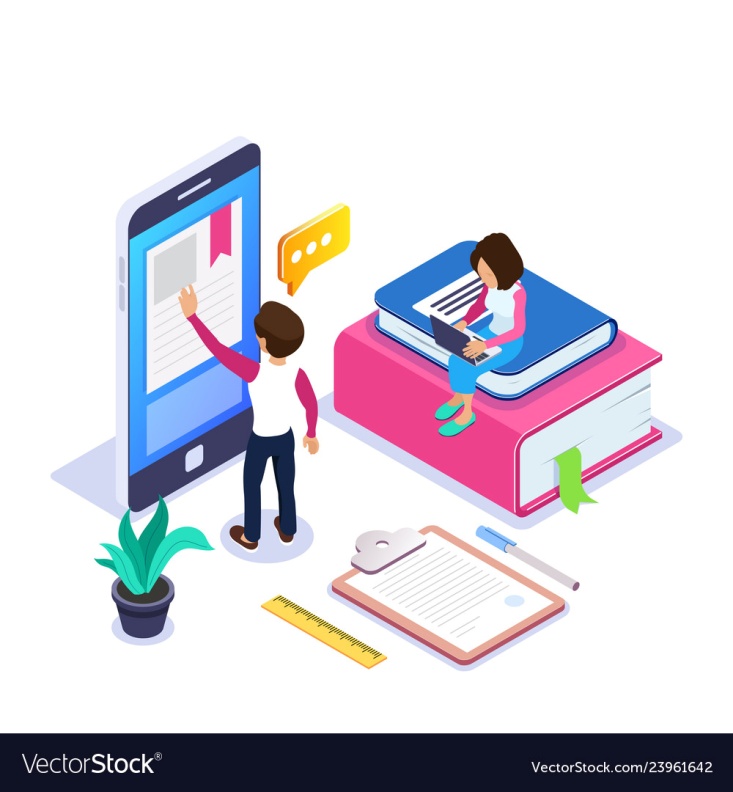 Այսպիսով` 
թվանշանները  որոշ  թվերի  կարճ,  միայն  մեկ  նշան  պարունակող  գրառումներ  են:
Թվանշաններից   յուրաքանչյուրը,  սկսած
2-ից,  որոշակի  քանակով  մեկերի  գումարի  նշանակումն  է:
Թվերի  այս  հրաշալի  հատկությունը  բացատրելու  համար  հիշենք,  թե  ինչ  իմաստ  ունեն  այդ  թվանշանները:
Այժմ  աղյուսակը  ներկայացնենք  հետևյալ  ձևով.
1=1
1+1= 2
1+1+1= 3
1+1+1+1= 4
1+1+1+1+1= 5
1+1+1+1+1+1= 6
1+1+1+1+1+1+1= 7
1+1+1+1+1+1+1+1= 8
1+1+1+1+1+1+1+1+1= 9
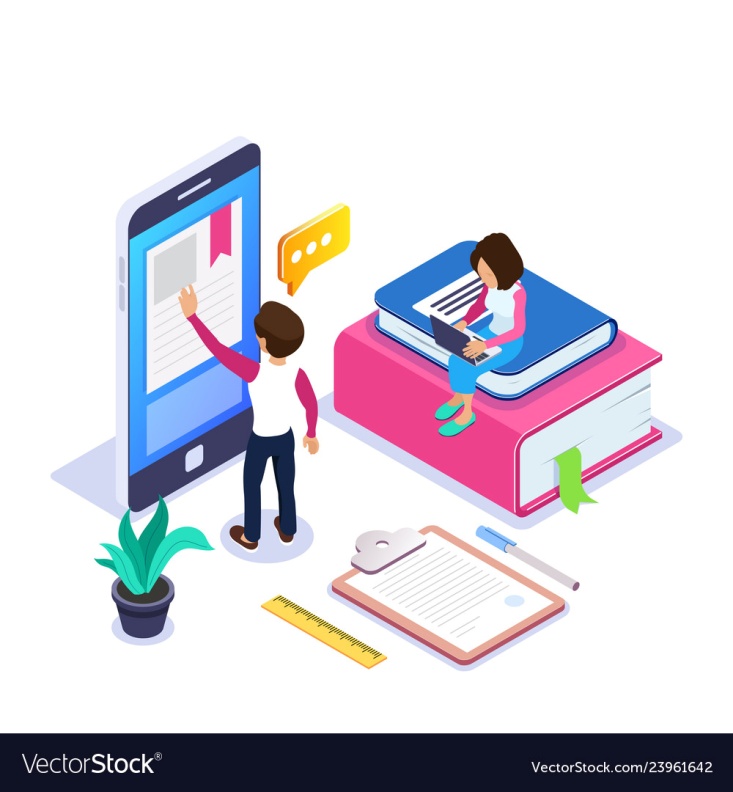 Այսպիսով` 
թվանշանները  որոշ  թվերի  կարճ,  միայն  մեկ  նշան պարունակող  գրառումներ  են:
Այժմ  աղյուսակը  ներկայացնենք  հետևյալ  ձևով.
1=1
1=1
1+1= 2
1+1= 2
2+1= 3
1+1+1= 3
2+1= 3
3+1= 4
1+1+1+1= 4
3+1= 4
4+1= 5
4+1= 5
1+1+1+1+1= 5
5+1= 6
1+1+1+1+1+1= 6
5+1= 6
6+1= 7
6+1= 7
1+1+1+1+1+1+1= 7
7+1= 8
1+1+1+1+1+1+1+1= 8
7+1= 8
8+1= 9
1+1+1+1+1+1+1+1+1= 9
8+1= 9
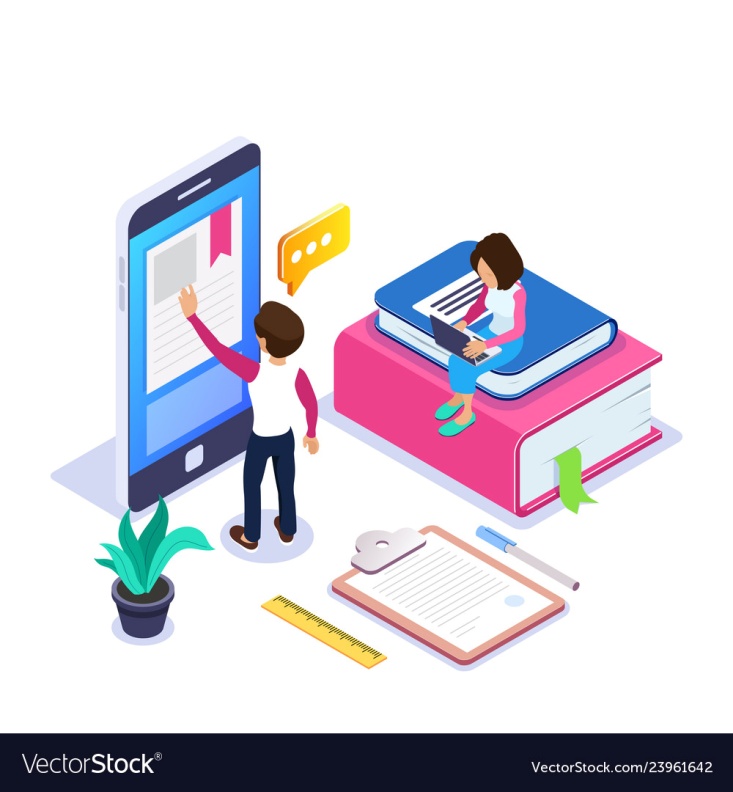 Յուրաքանչյուր  թիվ,  սկսած  2-ից,  
ստացվում   է`  նախորդին   1  ավելացնելով:
Ինչպե՞ս   գրի  առնենք  թվերը:
1+1+1+1+1+1+1+1+1+1
= 10
10
1+1+1+1+1+1+1+1+1+1
+
1+1+1+1+1+1+1+1+1+1
+
20
= 25
1+1+1+1+1
5
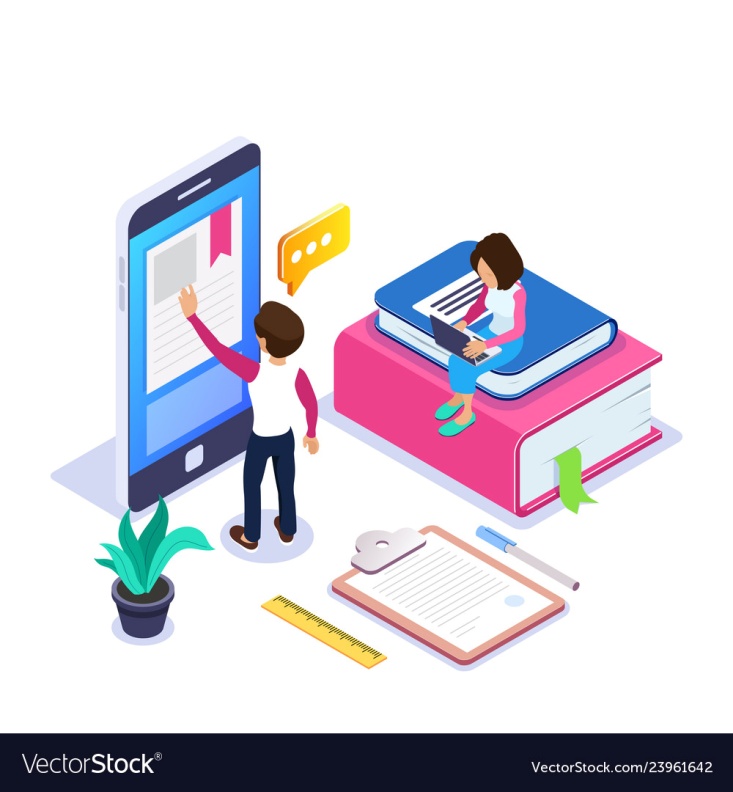 107
100
7
333  թիվը   գրի  է  առնվում  միայն  3   թվանշանի  օգտագործմամբ:
300
30
3
Այսպիսով` ցանկացած  թիվ  կարելի  է  գրի  առնել  տասը  թվանշանների  միջոցով  այն  բանի  շնորհիվ,  որ  թվի  գրառման  մեջ  թվանշանի  իմաստը  կախված  է   նրա  գրաված  դիրքից:
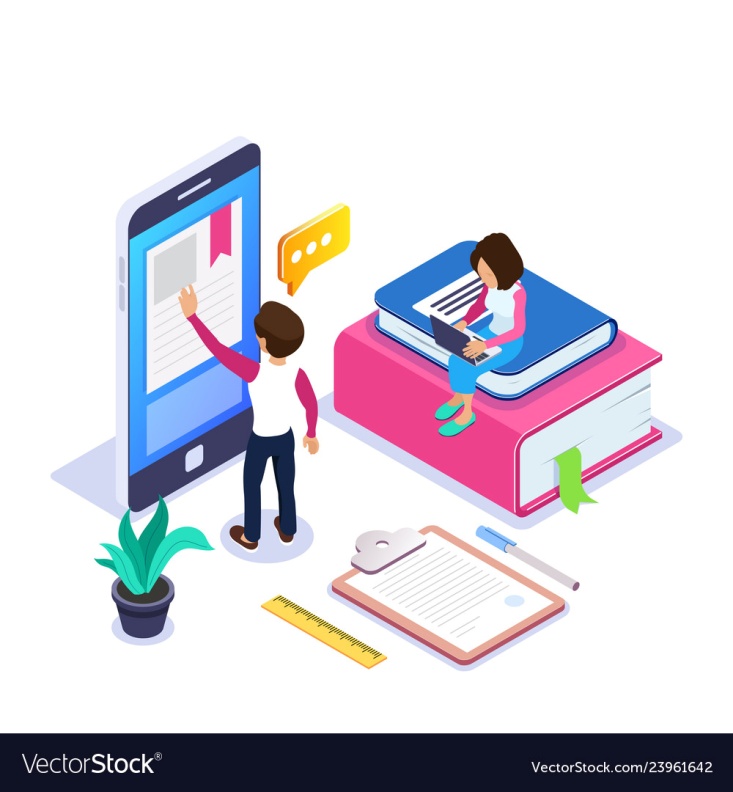 Թվերի  գրառման  այն  եղանակները,  որոնցում թվանշանի  իմաստը  կախված  է  նրա  գրաված դիրքից,  կոչվում  են  դիրքային:
333  թիվը   գրի  է  առնվում  միայն  3   թվանշանի  օգտագործմամբ:
300
30
3
Այսպիսով` ցանկացած  թիվ  կարելի  է  գրի  առնել  տասը  թվանշանների  միջոցով  այն  բանի  շնորհիվ,  որ  թվի  գրառման  մեջ  թվանշանի  իմաստը  կախված  է   նրա  գրաված  դիրքից:
Այն  կոչվում  է  նաև  տասական,  քանի  որ  նրանում  գարծածվում  է  տասը  թվանշան:
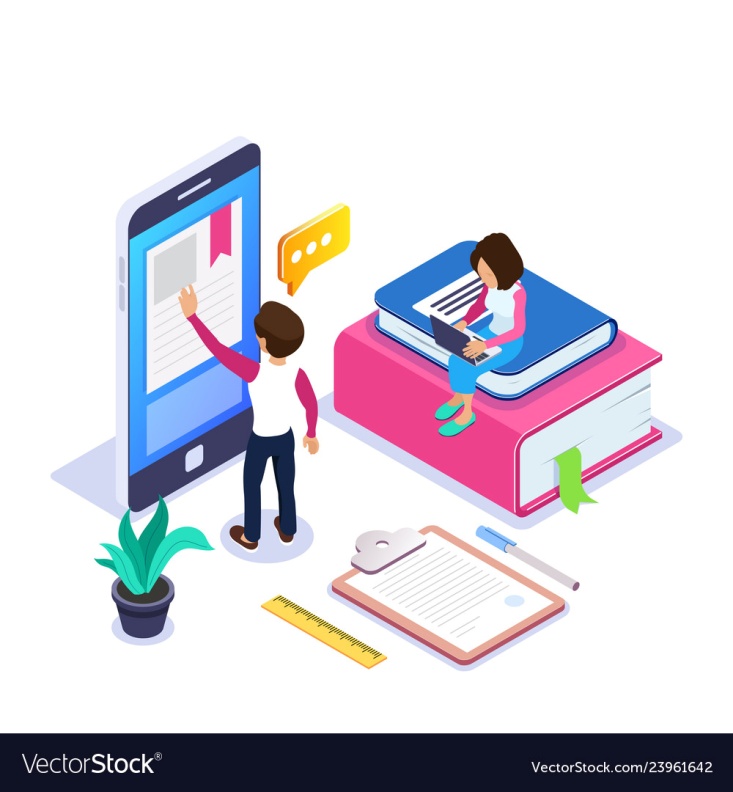 Թվերի  գրառման  այն  եղանակները,  որոնցում թվանշանի  իմաստը  կախված  է  նրա  գրաված դիրքից,  կոչվում  են  դիրքային:
ՇՆՈՐՀԱԿԱԼՈՒԹՅՈՒՆ
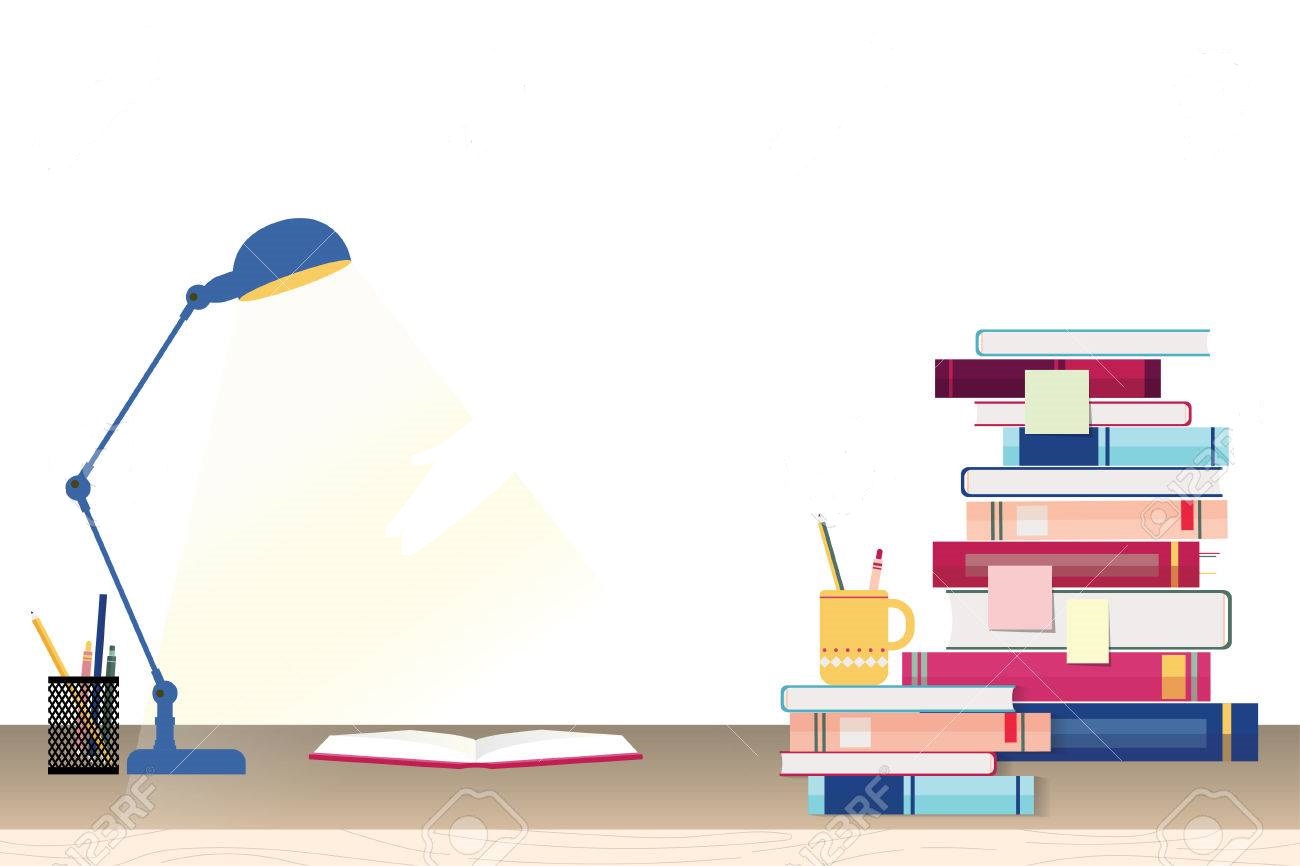 Դասագիրք՝ 
Բ.  Նահապետյան,  Ա.  Աբրահամյան, «Մաթեմատիկա 5» մաս 1, հիմնական  դպրոցի  5-րդ  դասարանի  դասագիրք, «Մանմար»   հրատարակչություն,  Երևան  2019
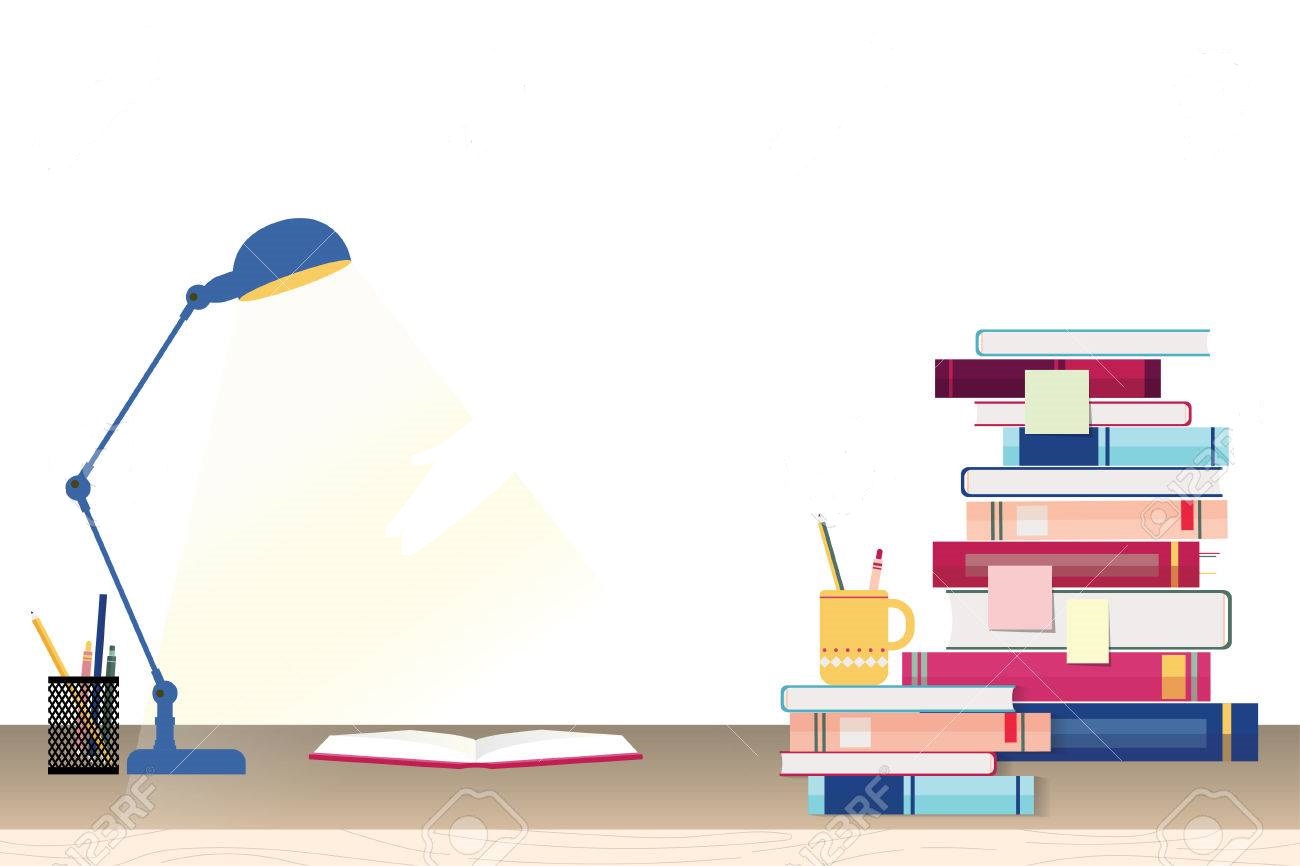 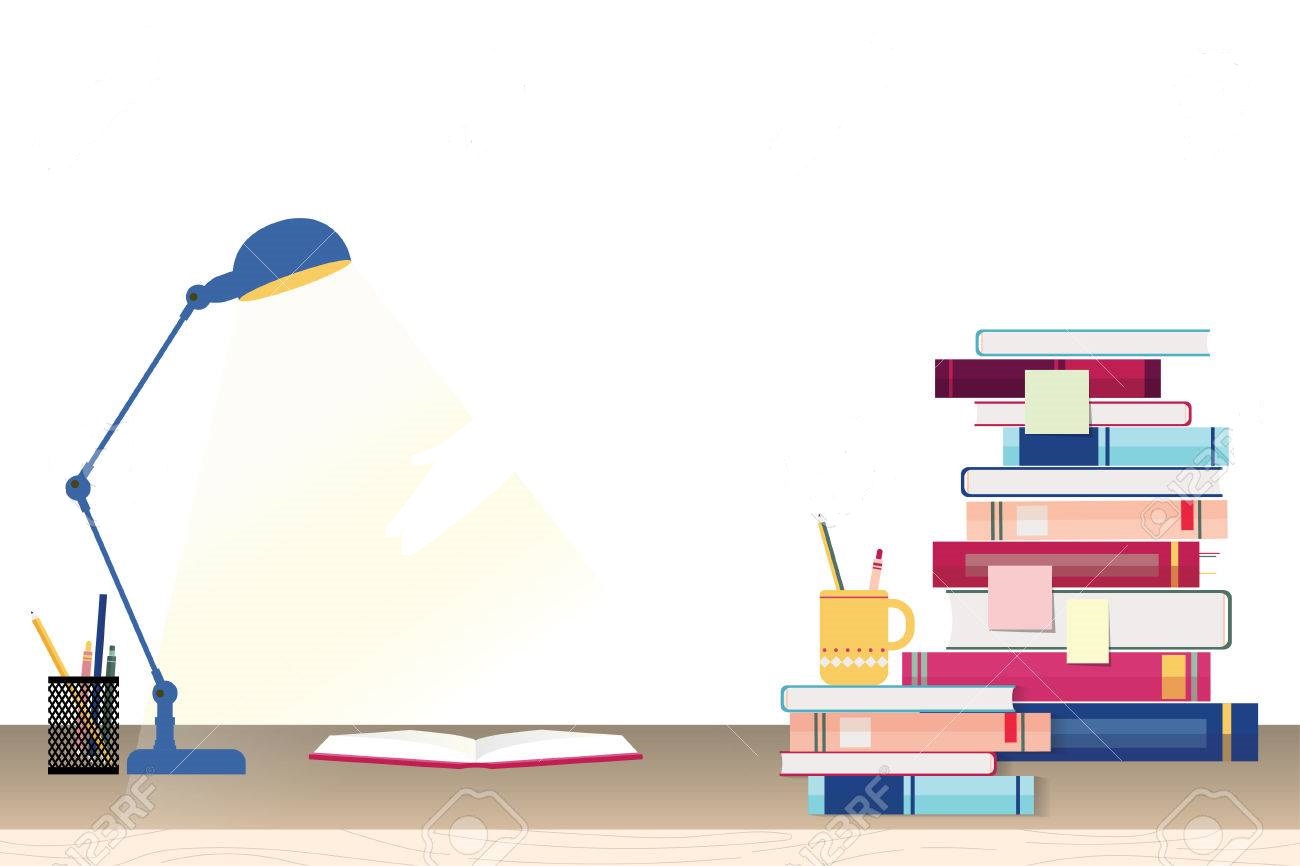 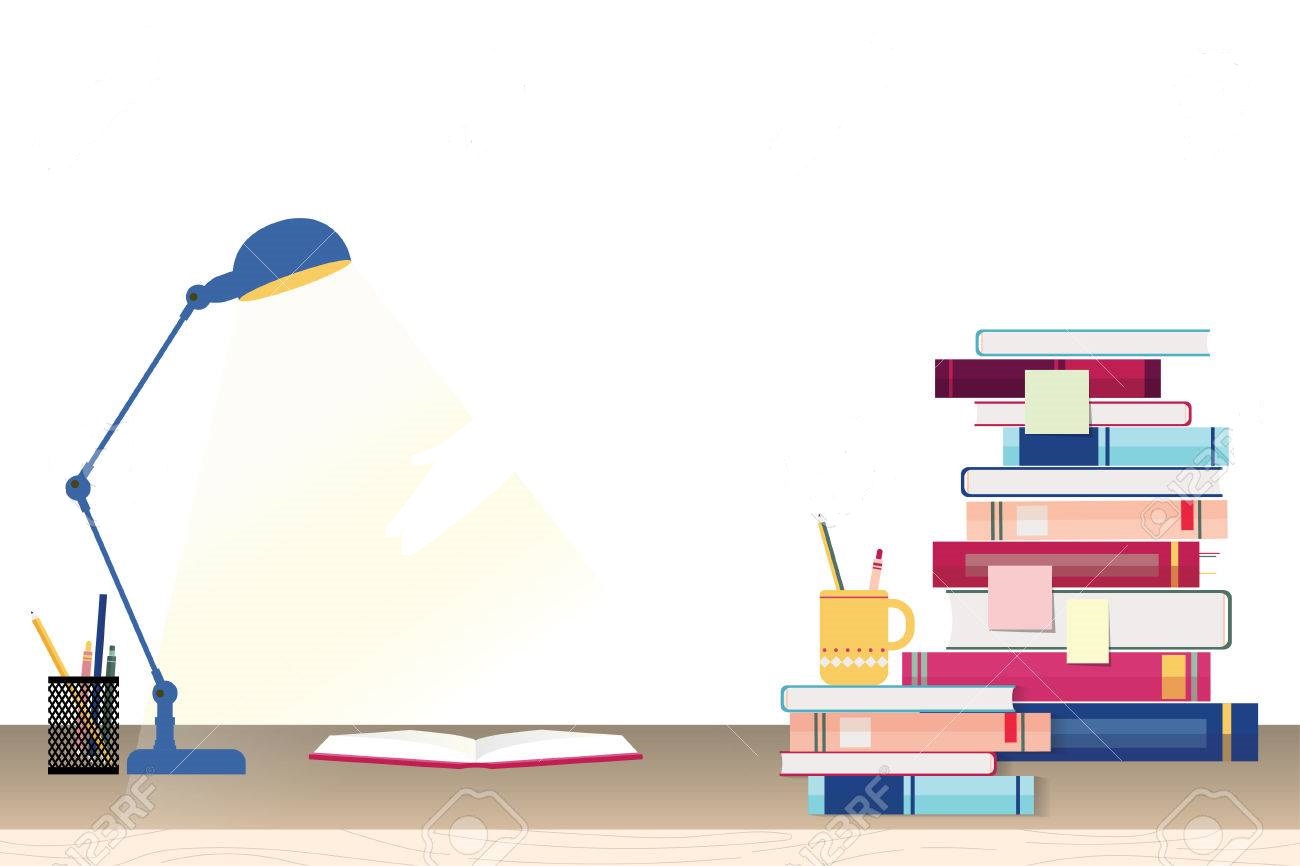 Գայանե Սիմոնյան
Կոտայքի մարզի Ակունքի միջն. դպրոց
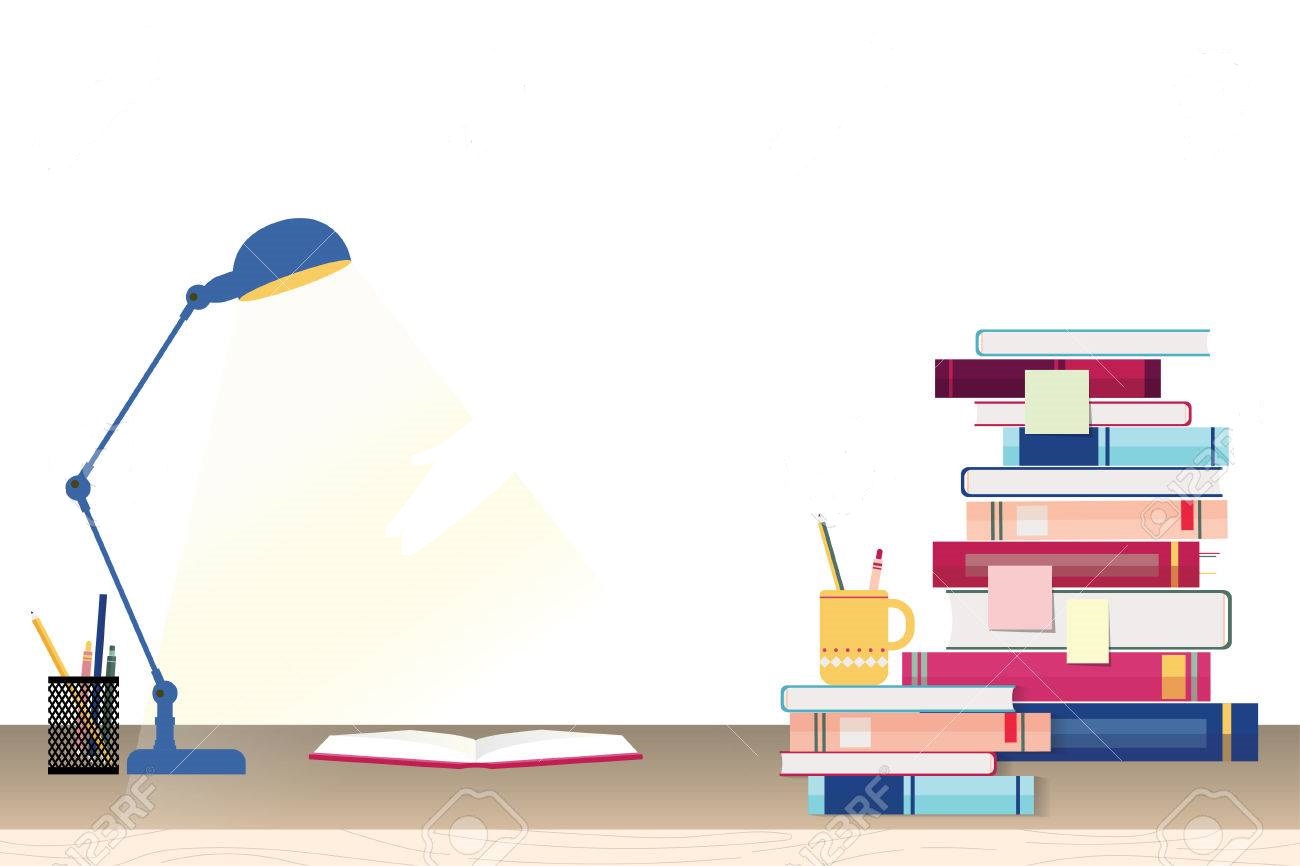